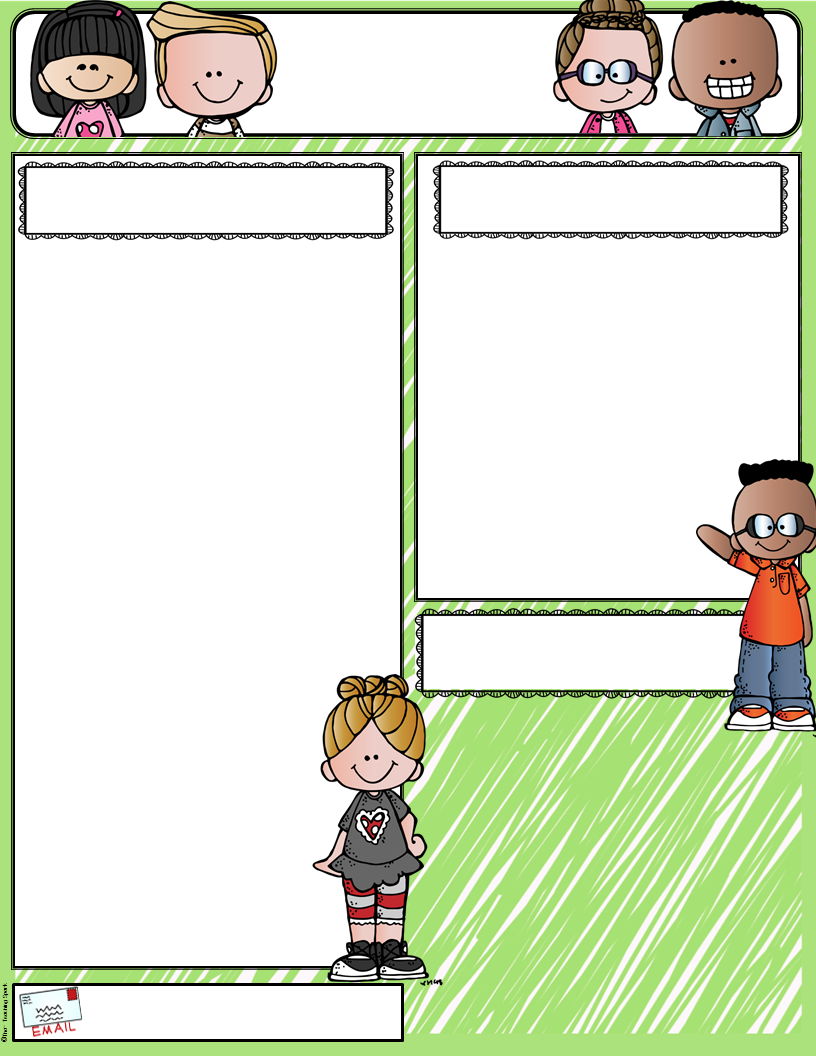 Dr. Alvarado’s ELAR Newsletter
February 19-22, 2019
This Week’s Skills
Special Announcements
Reading: We will learning how to wonder about new learning. Read each night for15 minutes and write on the February reading log. 
 
Writing: We will learn how to write topic sentences. 

Phonics: We will learn more digraphs and the doubling rule. We will add ten more sight words to our growing list. 
Students will have homework to practice the skills we 
are learning.  

Handwriting: We will begin 
cursive handwriting.
*BLOOMZ will be the new teacher-parent tool to communicate. Access code was sent home. Let me know if you need it.   

*Please send Box Tops. 

*Weekly papers go home on Tuesdays.
Cursive Handwriting
We will begin cursive handwriting. We will practice in class, but please have your students practice at home. We will begin one letter a day.
talvarado@grafordisd.net